Managing Conflict
Facilitated by
Michele C. Boyer, Ph.D., HSPP
Professor of Counseling Psychology Emerita
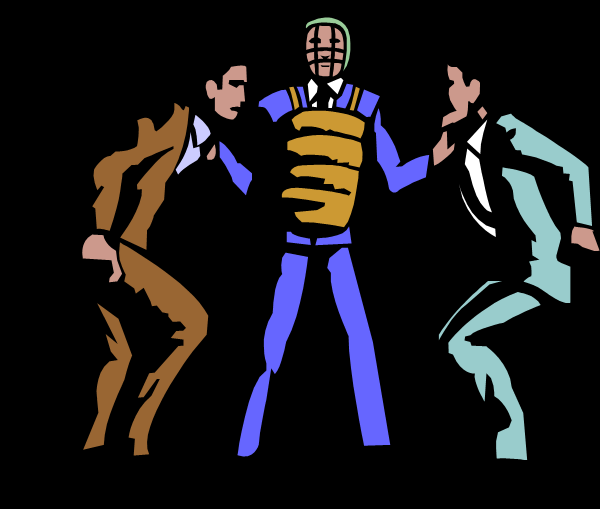 Plan for the Session
Conceptual Overview
Conflict, Communication, Culture 
Personal Assessment of Conflict Management Style
Examination and Exploration of a Model of Conflict management
Discuss Case Situations
What is interpersonal conflict?
“an expressed struggle between at least two interdependent parties who perceive incompatible goals, scarce resources, and interference from the other party in achieving their goals”
					(Wilmont & Hocker, 2001)
What comes to mind when you think of “conflict?”
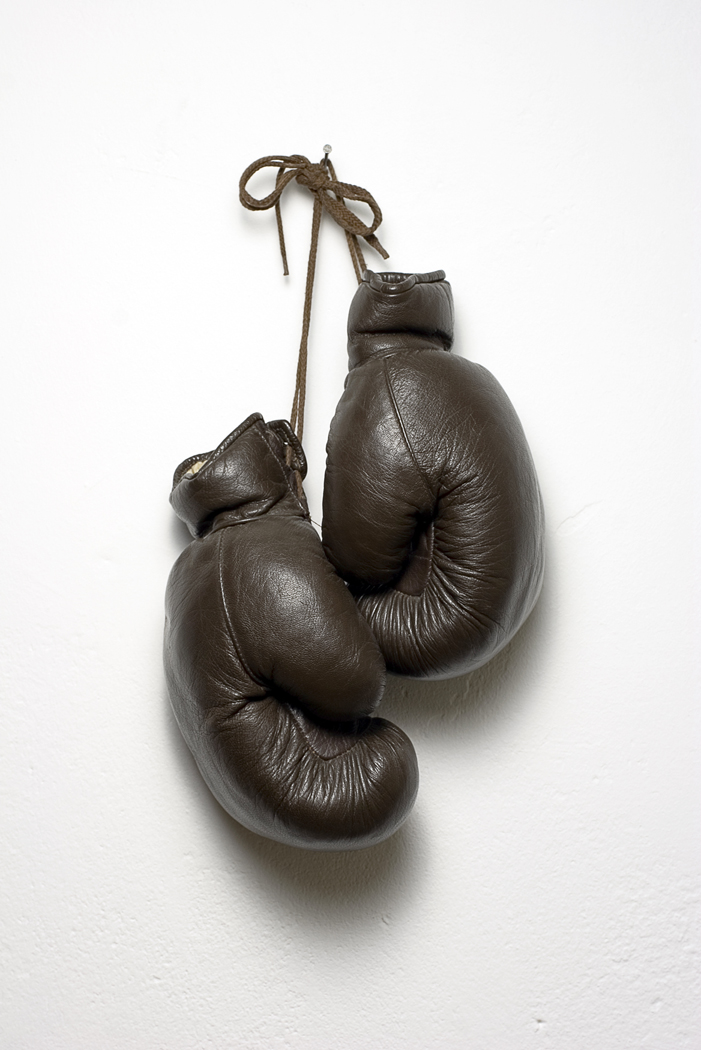 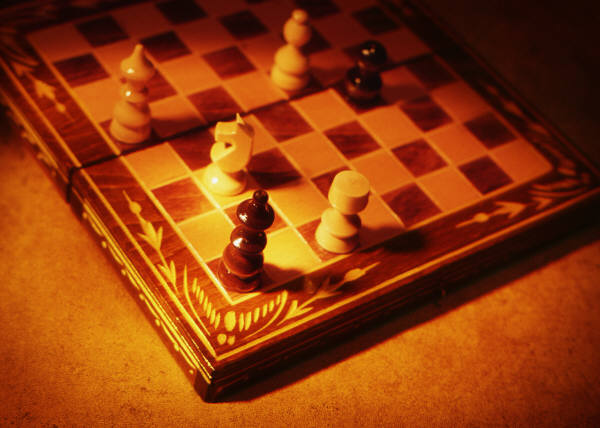 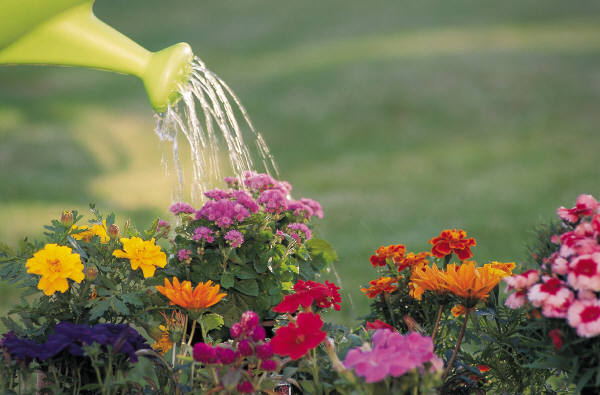 Characteristics of Conflict
A natural part of relating to others
Has Content, Relational, and Procedural Dimensions
Indirect or Direct
Potential for Harm
Potential for Benefit
						(Floyd, 2011)
Typical Sources of Conflict
Power

		Respect

		Distribution of Resources
Conflict is Impacted by ‘Culture’
Male and Female Gender Socialization

Individualism – Collectivism

High Context – Low Context Communication

Low Power Distance – High Power Distance
Conflict is Impacted by ‘Culture’
Time as Monochronic or Polychronic

Uncertainty Avoidance – Uncertainty Acceptance

Verbal and Non-verbal Behavior
Don’t be afraid of opposition.              	
	Remember, 
              a kite rises against, 
                  not with, the wind. 

                                 - Hamilton Mabie
Characteristics of Competent Communicators
Signals of Distress
Gottman’s Four Horsemen of the Apocalypse
                      
                       Criticism  
                       Contempt   
                       Defensiveness
                       Stonewalling
Conflict Management
Is Complex
Is Impacted by
Personal Characteristics
Contextual Characteristics
Cultural Characteristics
Your TKI Style
Blake & Moulton’s Managerial GridDimensions (1960)
High


Orientation
Toward Own
Needs:
Assertiveness

                       Low
         Low                                  High
      Orientation Toward Others’ Needs:
                    Cooperativeness
The Thomas-Kilmann Conflict Mode Instrument (TKI)
Initially a research tool developed in the 1970s
Thomas’ theoretical refinement of Blake and Moulton’s Managerial Grid
Leading measure of conflict-handling behavior
Recently re-normed (gender, race/ethnicity, org level)
Good reliability and validity data
Now computerized and available from Consulting Psychologists Press
Thomas-Kilmann Conflict Styles
Styles and Outcomes
Compete			I win/you lose
Avoid			I lose/you lose
Accommodate		I lose/you win
Compromise		I win a little/you win a little
Collaborate		I win/you win
Strategy Considerations
Strategies are not inherently                           		‘Good’ or ‘Bad’
Each strategy has advantages and disadvantages
Develop strategy flexibility
Strategy Considerations
Nature and value of the relationship
Importance and complexity of the issues
Experience of power
Time
Holton Model of Conflict Management
Identify the conflict – who, what, when, where, resolution attempts, consequences?

Identification of solutions – positive attitude, ground rules, interests of the parties, alternatives, criteria (objective and subjective), weigh solutions against criteria

Implement the plan – develop action plan, determine how to handle future conflicts
Scenarios and Discussion
Tips for Success
Focus on the facts, issues, or situations not personalities
Listen carefully-consider what is said and not said
Be mindful of the affective dimension
Consult!
Cultivate a culture of effective and appropriate communication
Learn the preferred conflict resolution styles of others
Consider alternative perspectives
Consider the impact of culture-broadly defined
Use appropriate humor 
Encourage and practice self-care
Questions
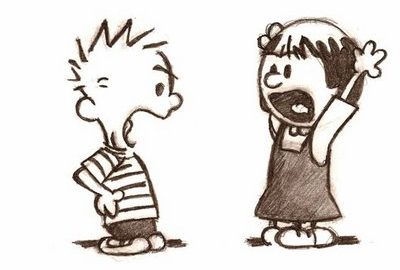 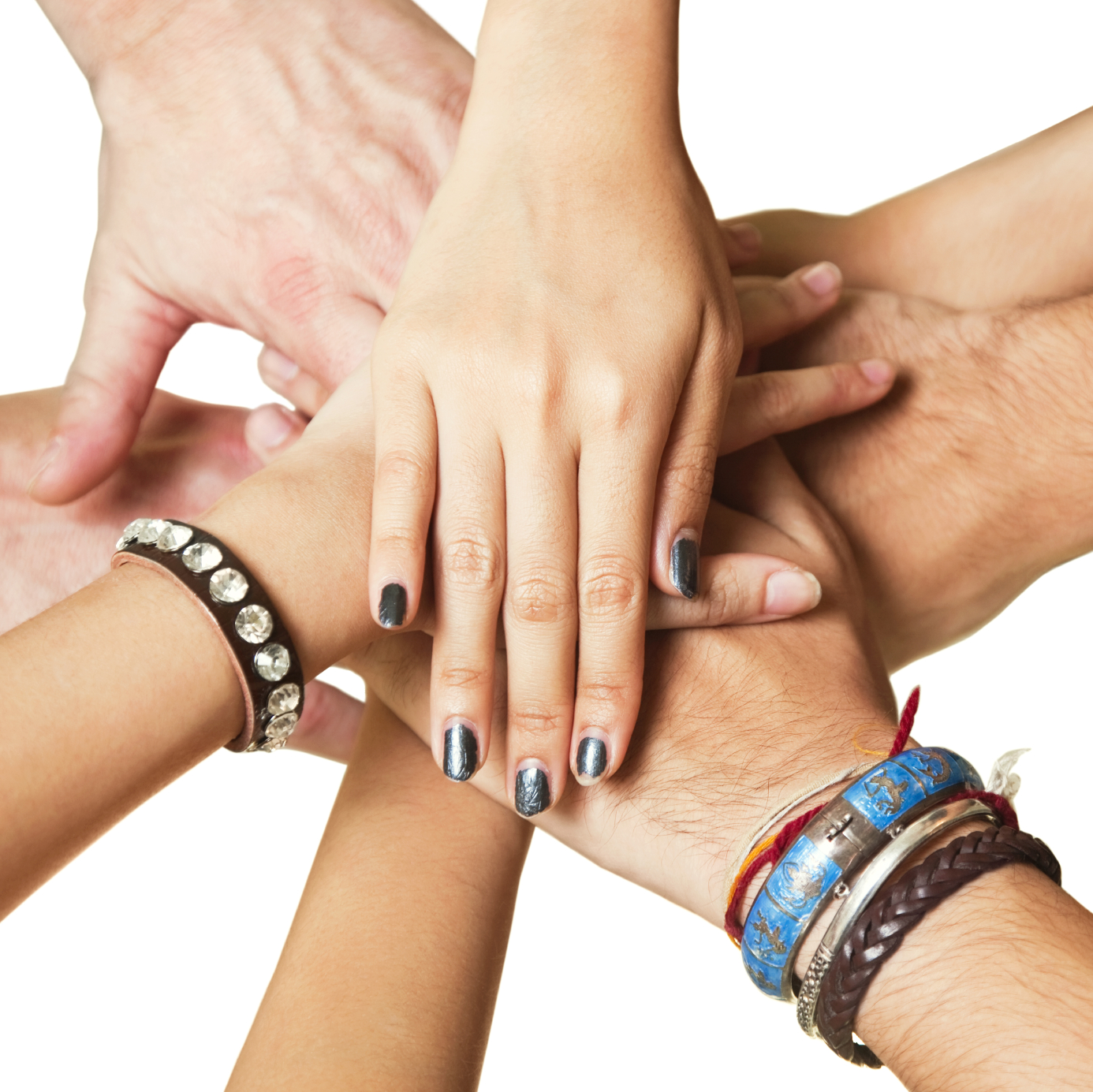 Thank You!